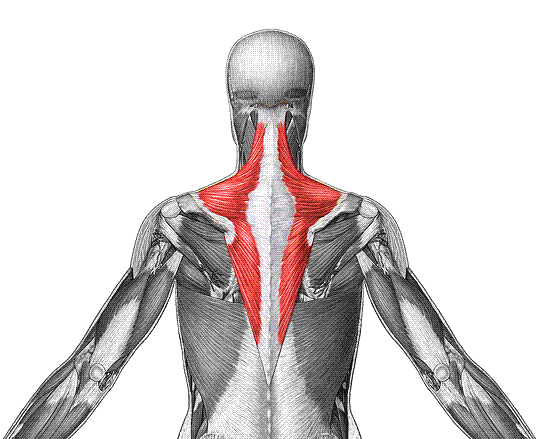 O: occipital bone, vertebrae
 I: scapula
F: extend head, fix scapula
Trapezius
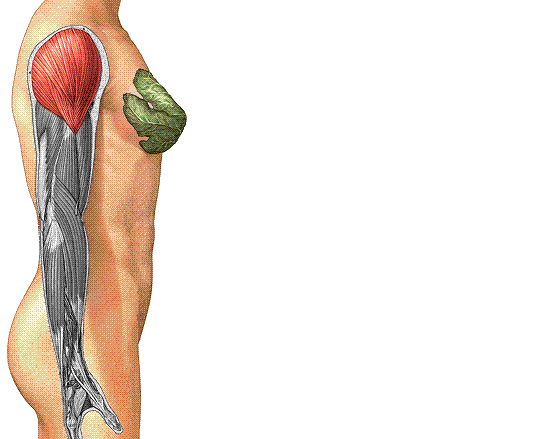 O: clavicle, scapula
 I: humerus
F: abduct arm
Deltoid
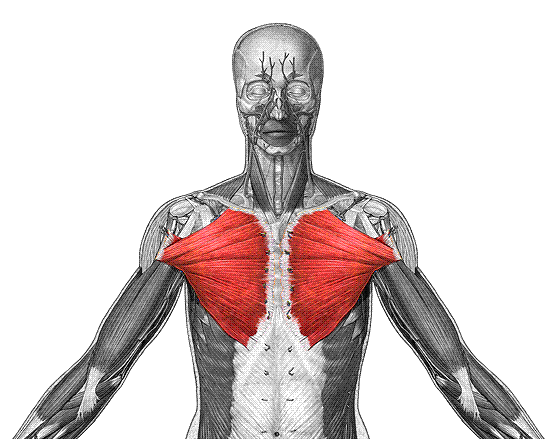 O: clavicle, sternum
 I: humerus
F: flex, adduct arm
Pectoralis Major
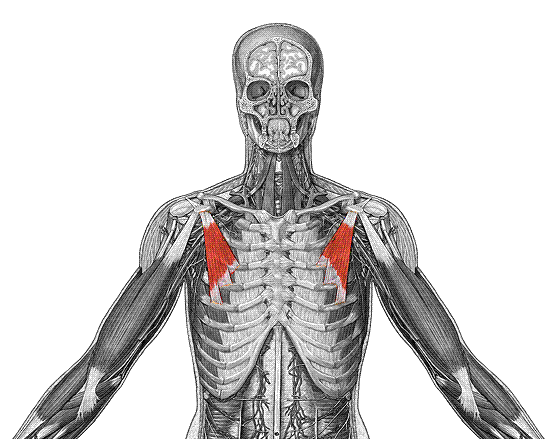 O: ribs
 I: coracoid of scapula
F: depress scapula
Pectoralis Minor
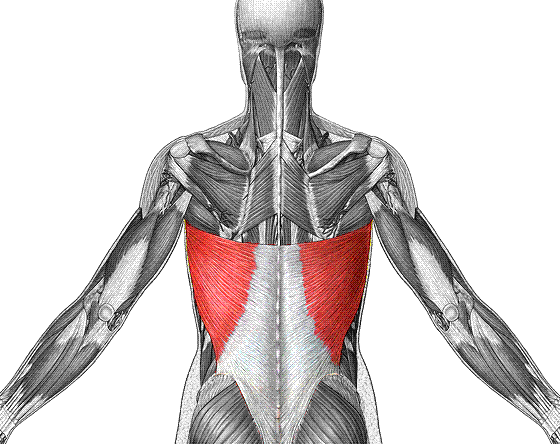 O: vertebrae
 I: humerus
F: extend, adduct arm
Latissimus Dorsi
Muscles of the Rotator Cuff
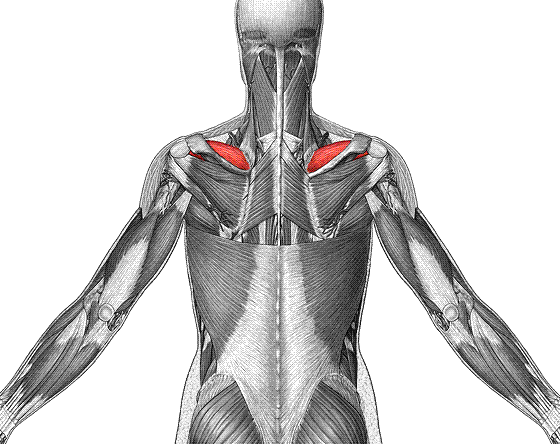 O: scapula
 I: humerus
F: abducts arm, stabilize shoulder
Supraspinatus
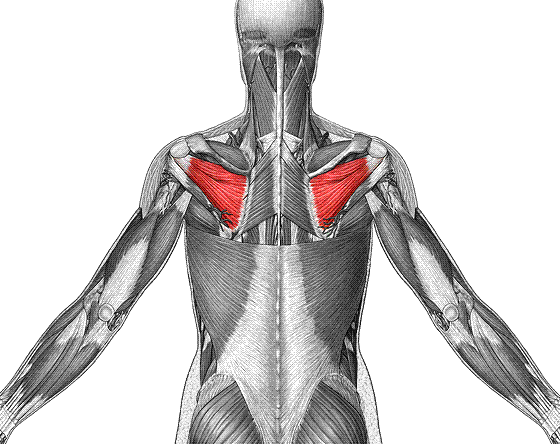 O: scapula
 I: humerus
F: laterally rotate arm
Infraspinatus
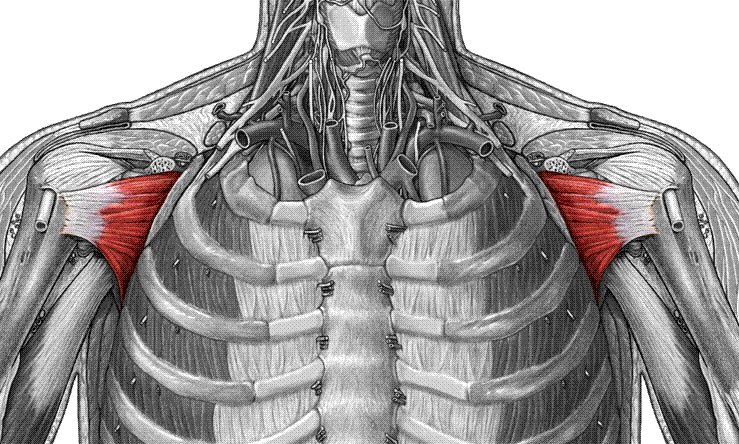 Subscapularis
O: scapula
 I: humerus
F: medially rotate arm
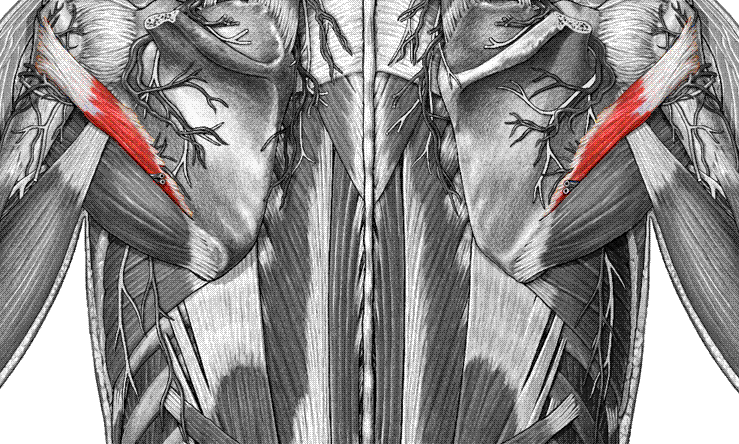 Teres minor
O: Lateral border of scapula
 I: humerus
F: laterally rotate, adduct arm
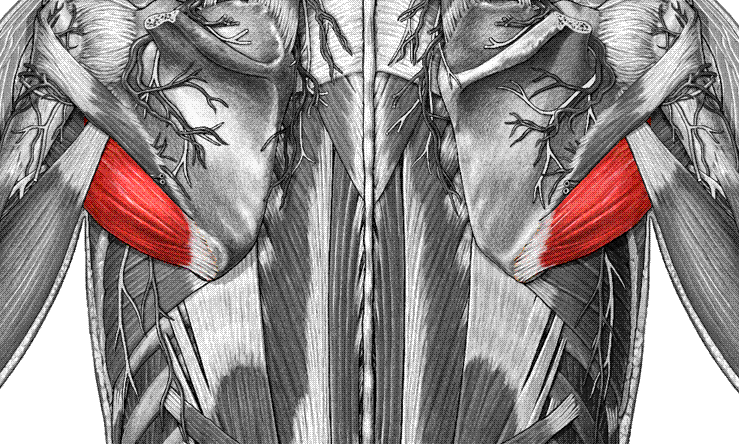 Teres major
O: inferior angle of scapula
 I: humerus
F: extend, adduct arm
Muscles of the Upper Arm
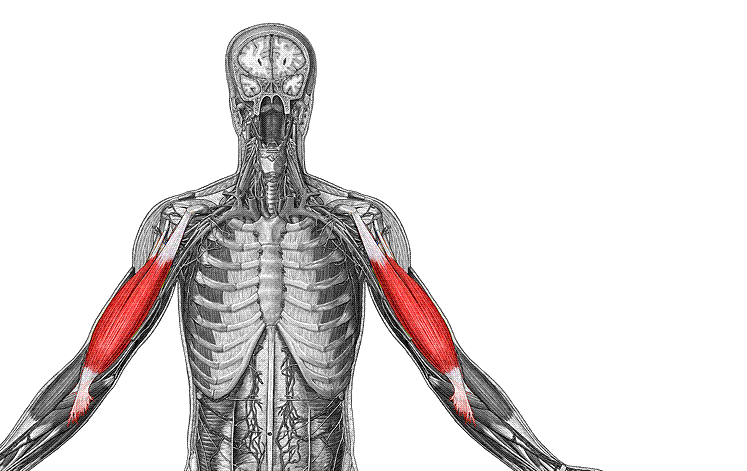 O: scapula
 I: radial tuberosity
F: flex forearm & arm
Biceps brachii
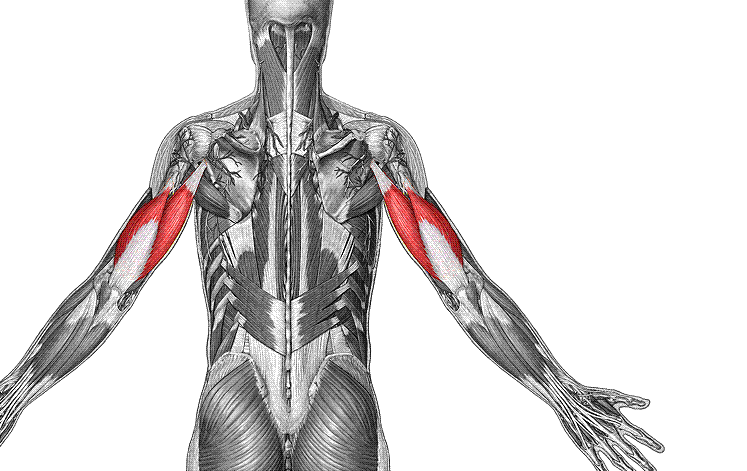 O: scapula & humerus
 I: olecranon of ulna
F: extend forearm & arm
Triceps brachii
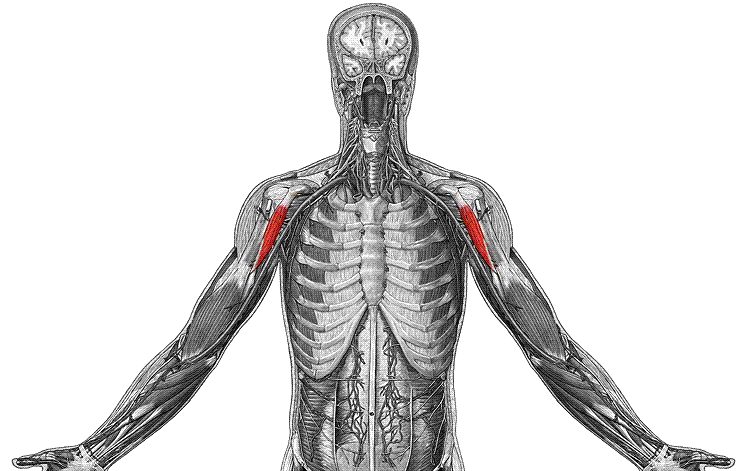 O: coracoid of scapula
 I: humerus
F: flex and adduct arm
Coracobrachialis
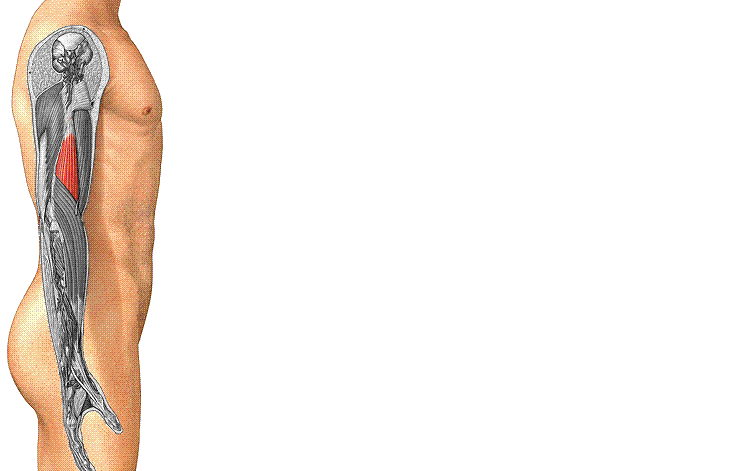 O: humerus
 I: coronoid process of ulna
F: flex forearm
Brachialis
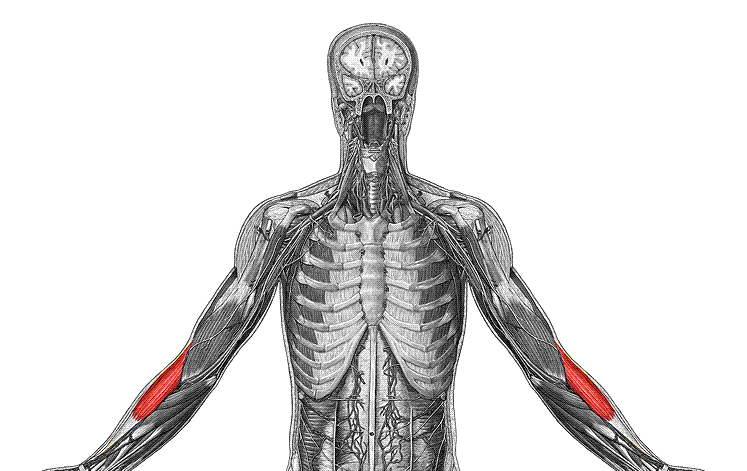 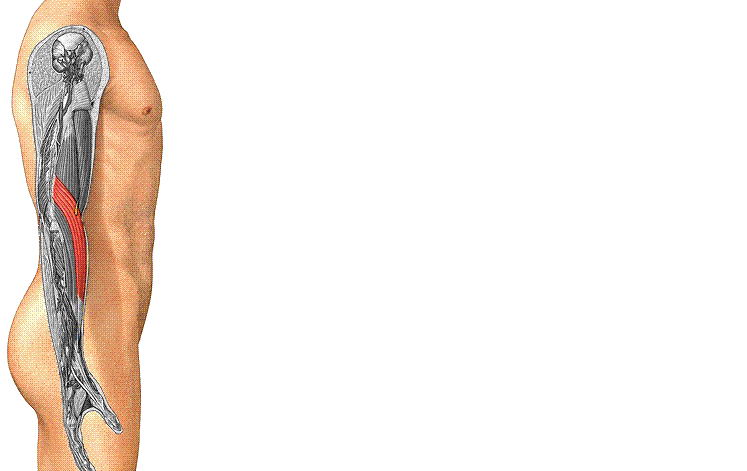 Brachioradialis
O: humerus
 I: styloid of radius
F: flex forearm